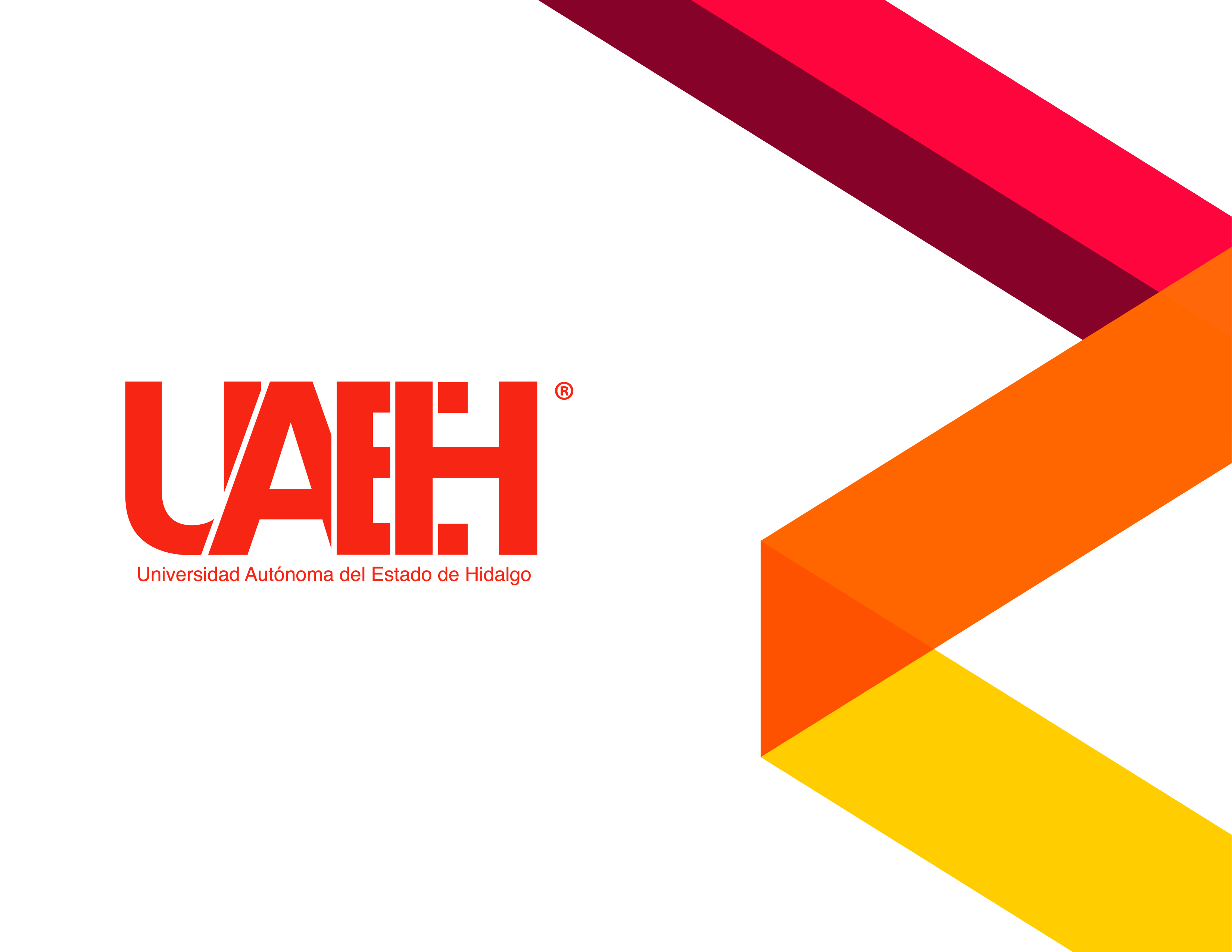 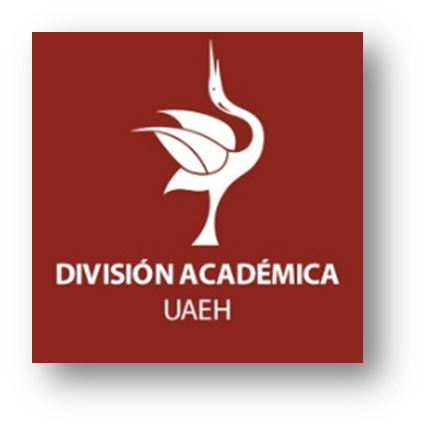 Entender las emociones
¿Para qué soy bueno (a)? 1.4 ¿En qué me gustaría mejorar?
Autoregulación
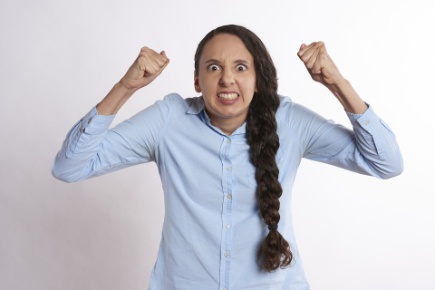 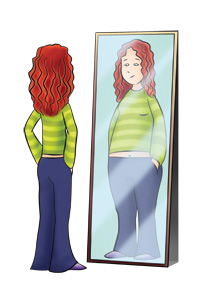 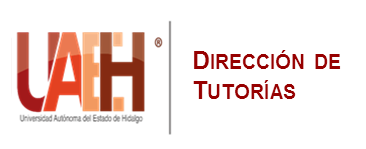 Introducción


Entender cómo funcionan las emociones es fundamental para regularlas. Para ayudar a los estudiantes a lograrlo, se les presentará el Mapa para navegar las emociones. Éste permite identificar que las respuestas fisiológicas, psicológicas y de conducta no son consecuencia de una situación por sí misma sino de la manera en que cada persona la interpreta y valora.

 Comprender este proceso, reconocerlo y recrearlo en expresiones artísticas y literarias permitirá que los estudiantes ejerciten por medio del análisis, la creación y la práctica, otras maneras de entender y regular sus emociones.
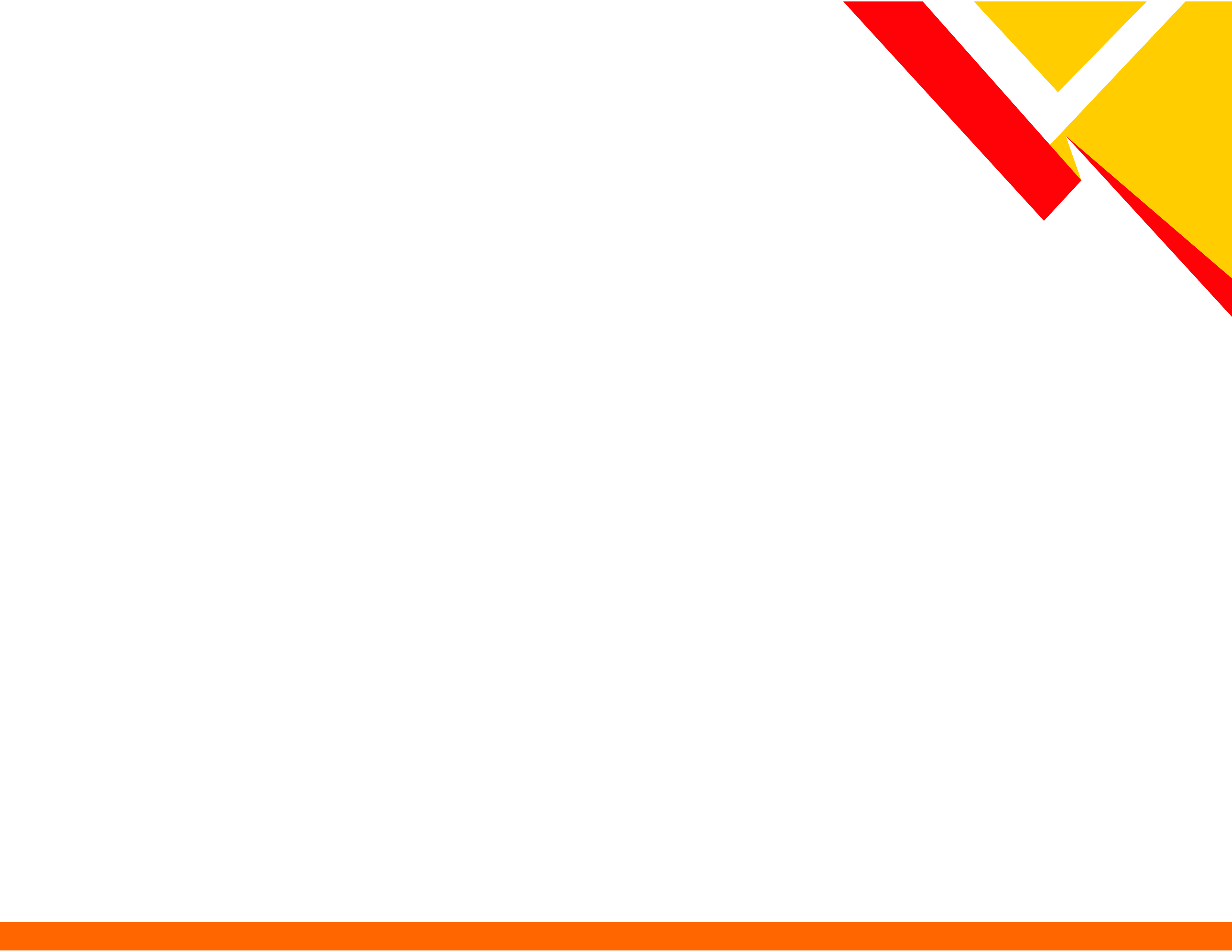 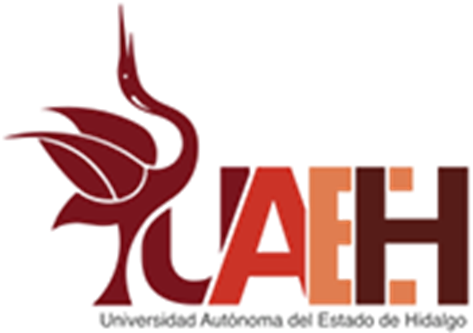 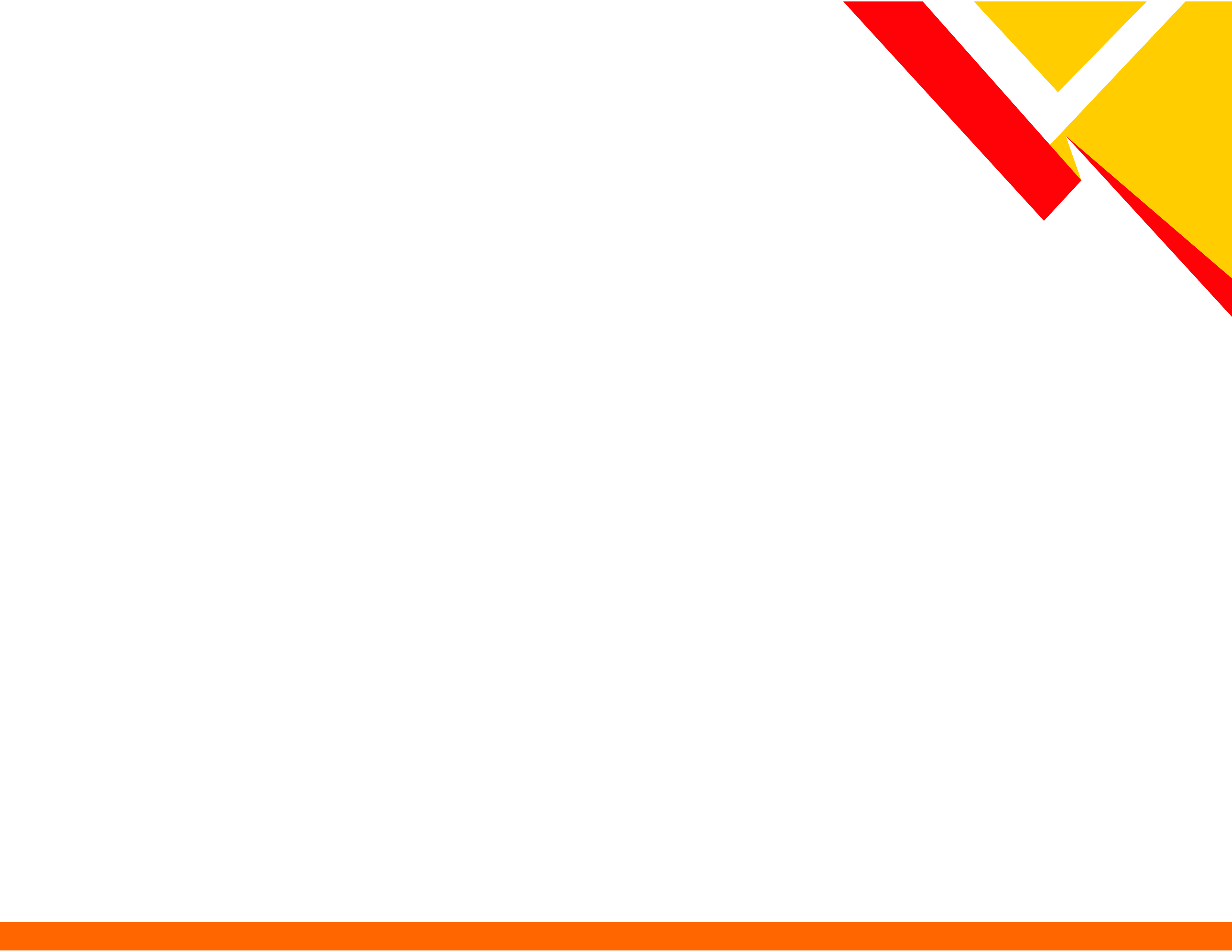 ¿Cuál es el objetivo de la lección?
Explicar al estudiante en qué consiste la regulación emocional a través de reflexionar sobre las desventajas de reprimir y de dejarse llevar por las emociones, y de la exploración del MAPA para navegar las emociones.
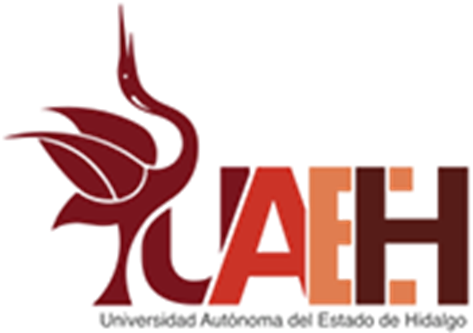 ¿Por qué es importante? 
Porque los estudiantes obtendrán una herramienta para entender y regular sus emociones, misma que podrán utilizar en su vida cotidiana.
Presentación
 Invita a los estudiantes a leer la introducción, de la cita y “El reto es”.

Lea en voz alta el texto ante el grupo. ¿Te ha pasado que cuando se acerca la chica o el chico que te gusta, aunque quisieras hablarle, te quedas mudo. ¿O te ha pasado que supones que tus compañeros se burlarán de tus opiniones y prefieres no participar en clase? ¿Alguna vez los exámenes te han hecho sentir tanta ansiedad que se te olvida todo y terminas reprobando? Estos ejemplos ilustran la manera en que se presentan las emociones y cómo respondemos ante ellas. Afortunadamente, tenemos la posibilidad de modificar este proceso.

El reto es conocer el Mapa para navegar las emociones, que te ayudará a comprender cómo funcionan éstas y de qué manera podemos regularlas.
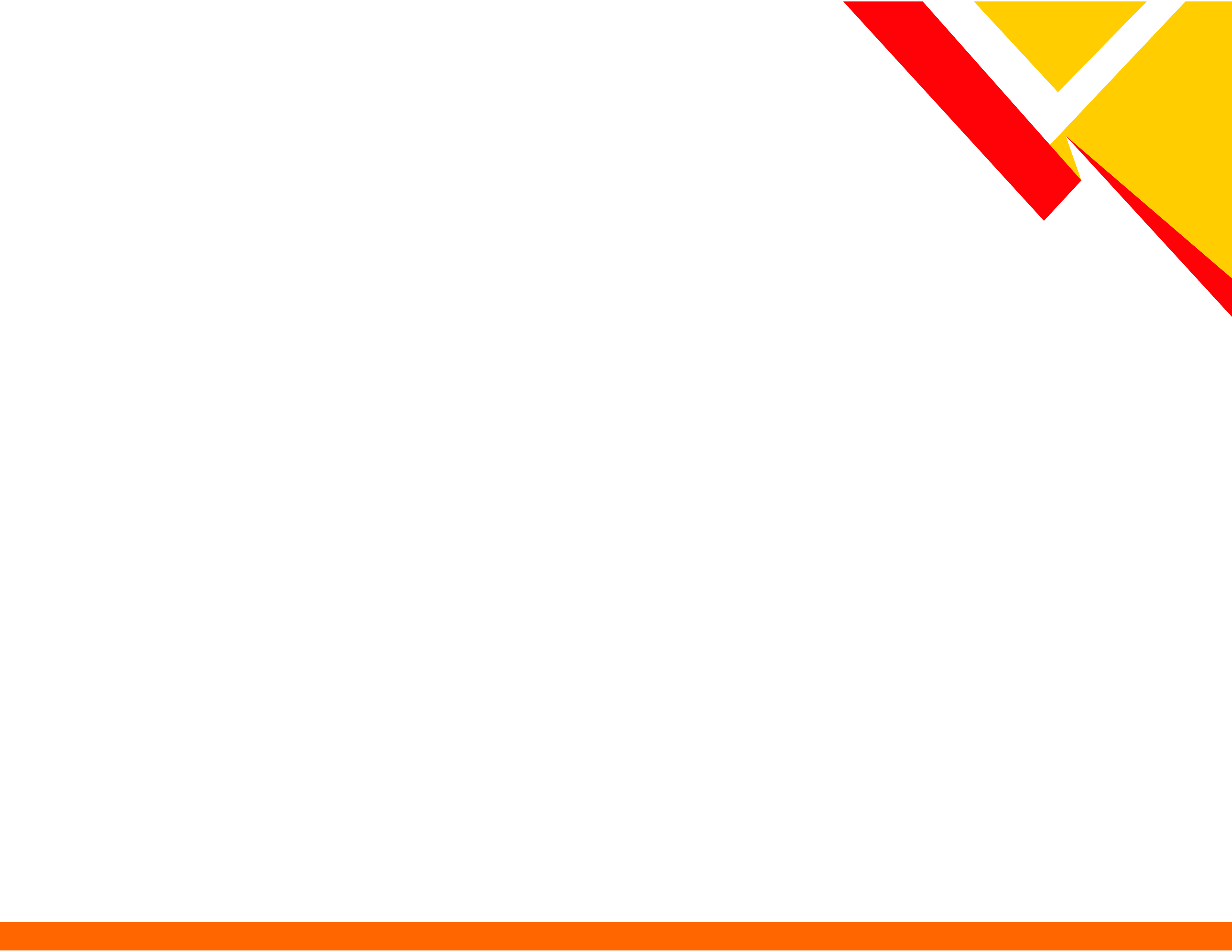 Actividad 1: Un compañero o compañera leerá en voz alta el siguiente cuento corto de Thomas Bailey Aldrich. Escuchen con atención:
Escalofriante : Una mujer está sentada sola en una casa. Sabe que no hay nadie más en el mundo: todos los otros seres han muerto. Golpean a la puerta.

En parejas escriban aquí o en su cuaderno qué emociones piensan que experimentó la mujer del cuento cuando oyó los golpes en la puerta, qué fue lo que pudo haber pensado y qué consideran que hará después.

Pida a los estudiantes que se identificaron con la primera situación que levanten la mano. Haga lo mismo con la segunda y tercera situación. Mencione que en esta variación, y a lo largo de todo el curso sobre autorregulación, entenderán sus emociones y cómo regularlas para saber qué hacer ante las situaciones que las detonen.
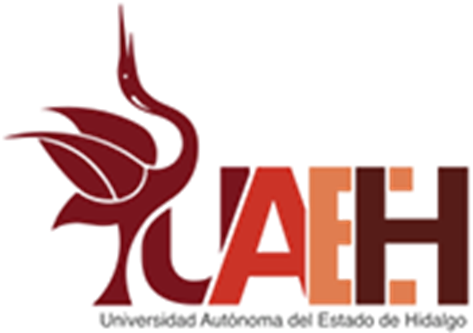 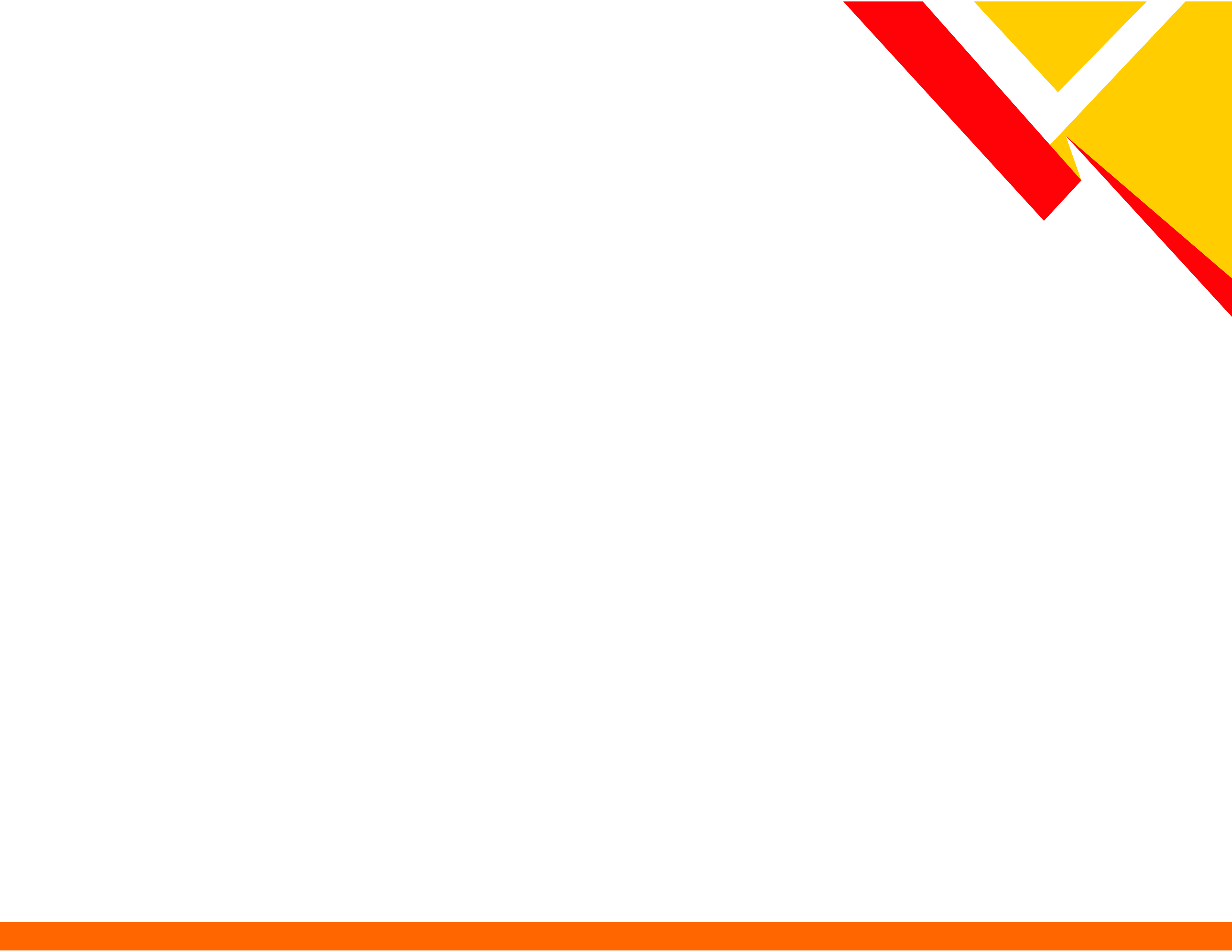 Actividad 2: . El Mapa para navegar las emociones puede ayudarte a entender cómo fue que la mujer del cuento vivió esta experiencia. Analicen el MAPA:
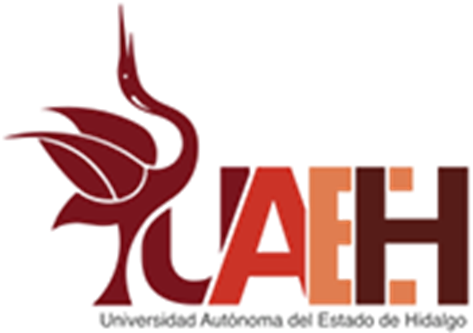 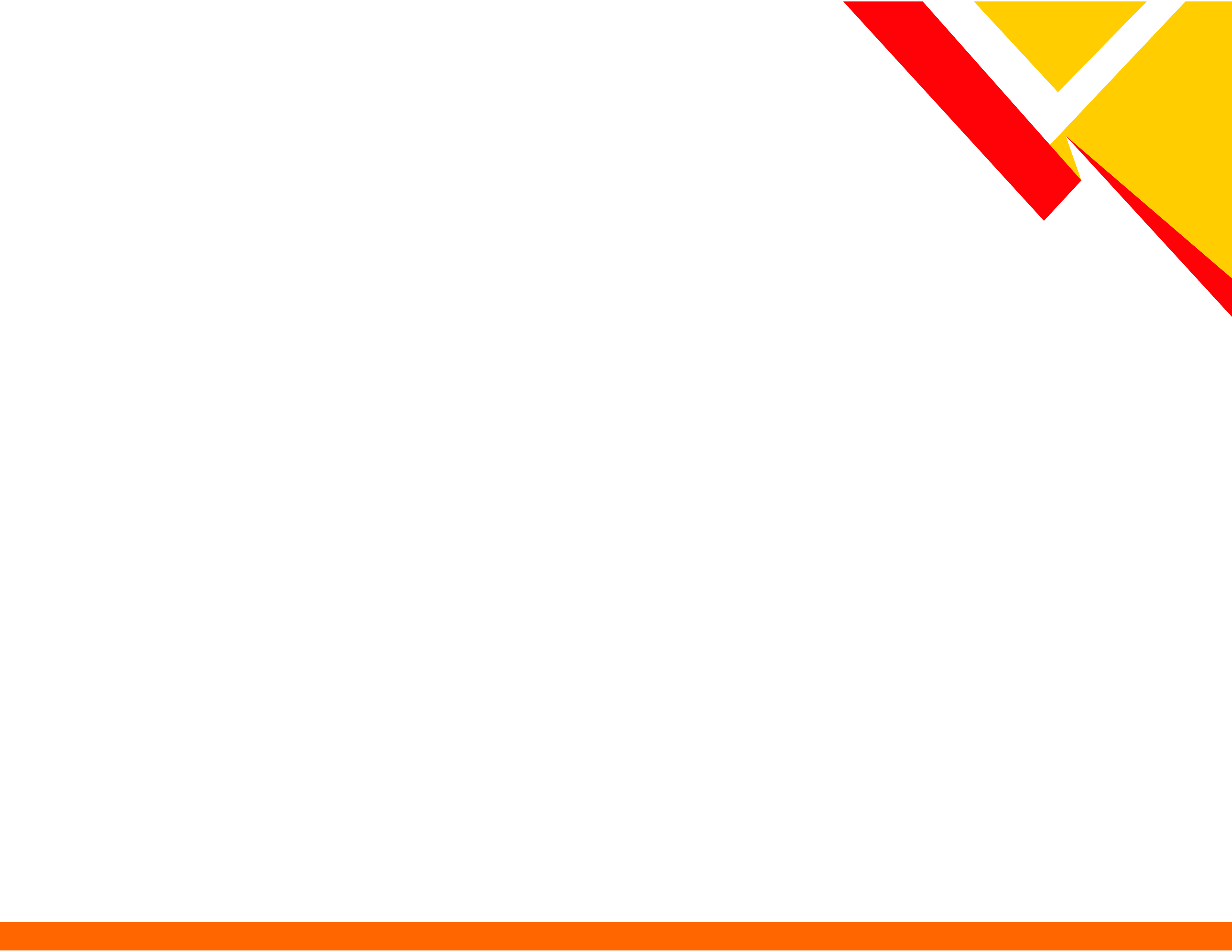 Pida a los alumnos que analicen con atención el esquema del Mapa para navegar las emociones y ejemplifique con el cuento, respondiendo a las dudas.

Es importante que los estudiantes identifiquen las ventajas del MAPA en su vida cotidiana. Regular las emociones implica que el individuo influya en la frecuencia, duración e intensidad con la que experimenta, expresa o responde a una emoción. Cada etapa del MAPA señala una familia de estrategias (selección y modificación de la situación; regulación de la atención, cambio cognitivo y modulación de las respuestas) que podemos usar para regular las emociones. Ya sea para fortalecer aquellas que nos ayudan o para disminuir las que no nos ayudan. En este modelo, una emoción se refiere a un conjunto de factores psicológicos, físicos y de conducta que se retroalimentan entre sí.
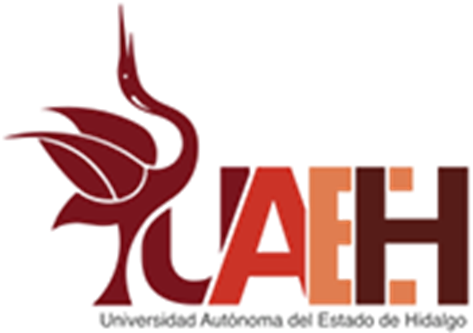 Las emociones se desenvuelven y manifiestan en un proceso que consta de cuatro fases interconectadas: Mundo, Atención, Pensamiento y Acción, las cuales se enmarcan dentro un contexto. De ahí que el modelo se llame MAPA.
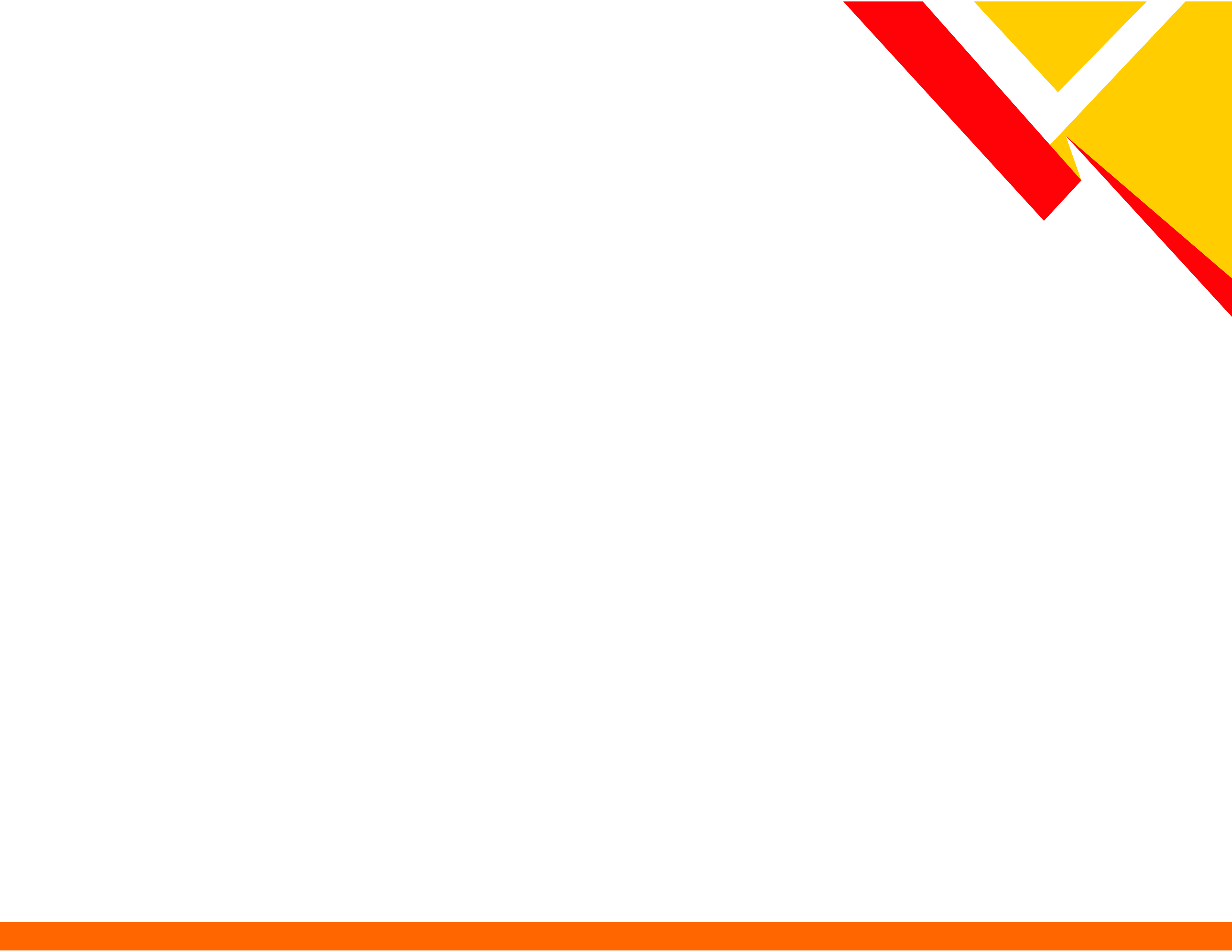 RESUMEN
El Mapa para navegar las emociones es una herramienta que puede ser utilizada en la vida cotidiana. En el aula, ser conscientes de este proceso y de la posibilidad de modificar las respuestas en distintos momentos del mismo, puede facilitar tanto los procesos de aprendizaje como las relaciones interpersonales en sí mismas, favoreciendo un ambiente de confianza y seguridad. Intente analizar desde esta perspectiva sus relaciones con los otros y consigo mismo en los diferentes aspectos de su vida y reflexione acerca de su utilidad. Puede consultar el trabajo de Alexia Aramendi para conocer un poco más sobre el modelo, en el enlace: https://uvadoc.uva.es/bitstream/10324/17470/1/TFG-B.826.pdf
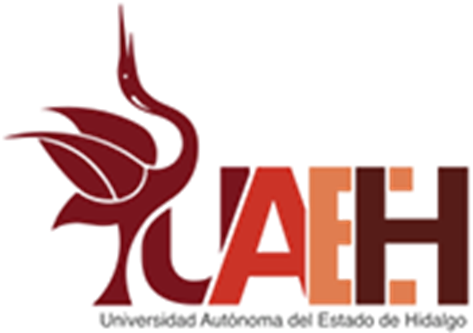 ESCRIBE ¿Qué te llevas de esta actividad?
________________________________________________________________________________________________________________________________________________________________________________________________________________________________________________________________________________________________________________________________________________________________________________________________
EVALUACIÓN DE LA SESIÓN       Prepa:     Grupo:        Turno:
De acuerdo a las siguientes afirmaciones, seleccione la opción que refleje su opinión
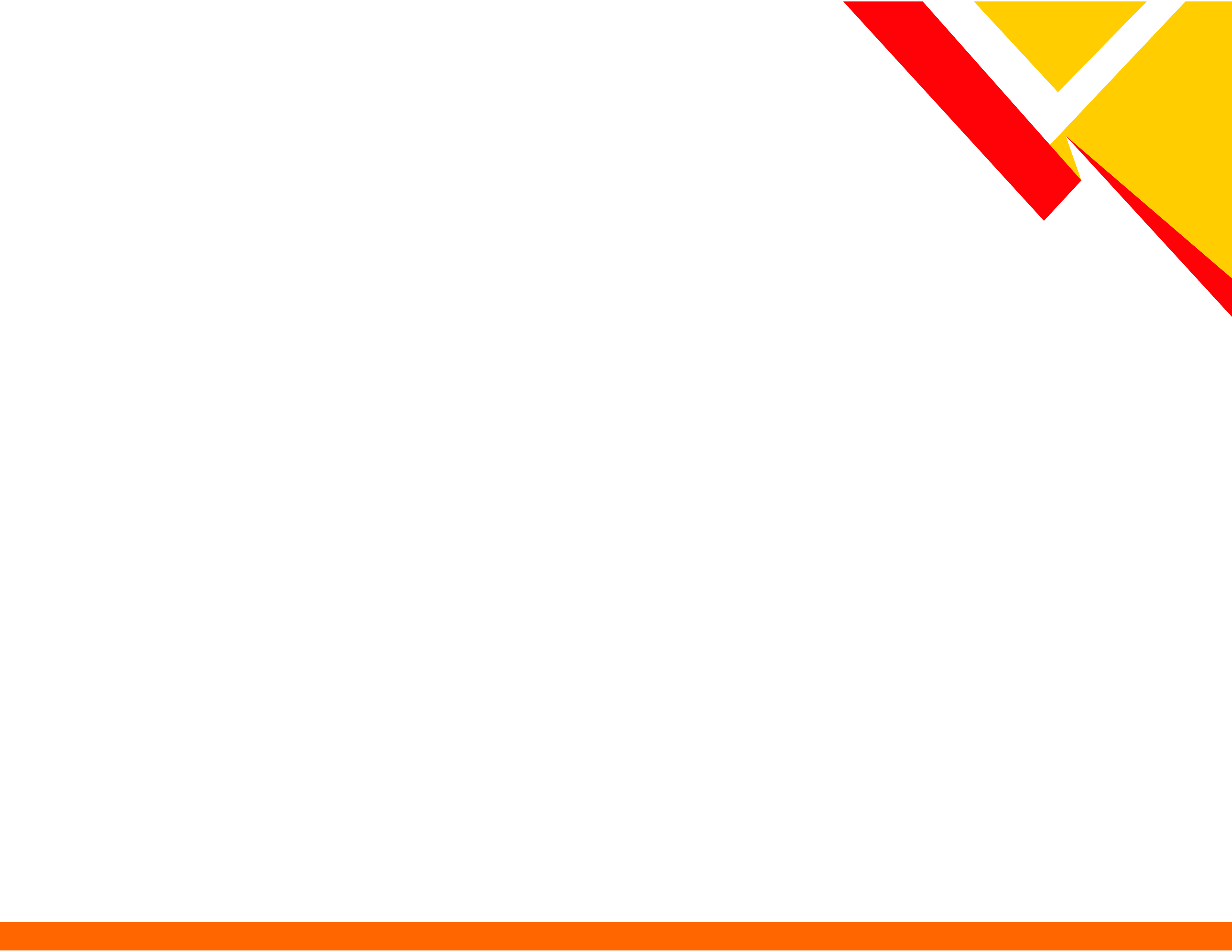 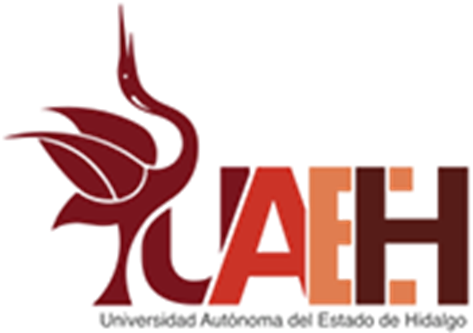 Gracias
Autoregulación
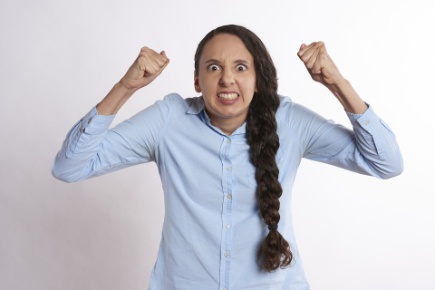 Imagen  prediseñada de office Online